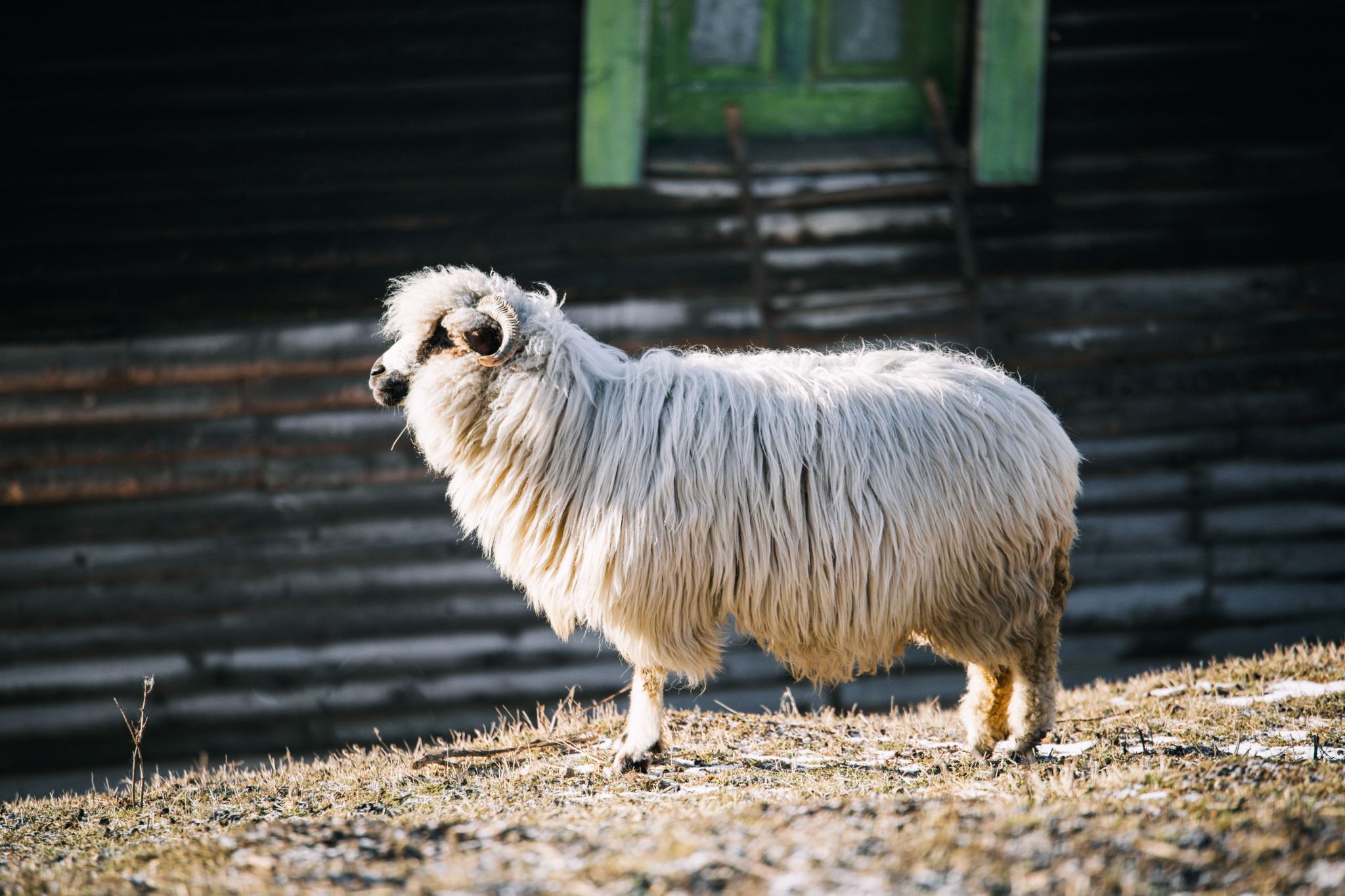 Animal Farm
DR. NIRMALA S. PADMAVAT
BA FY NOTES
Introduction
Introduction
Plot
Plot
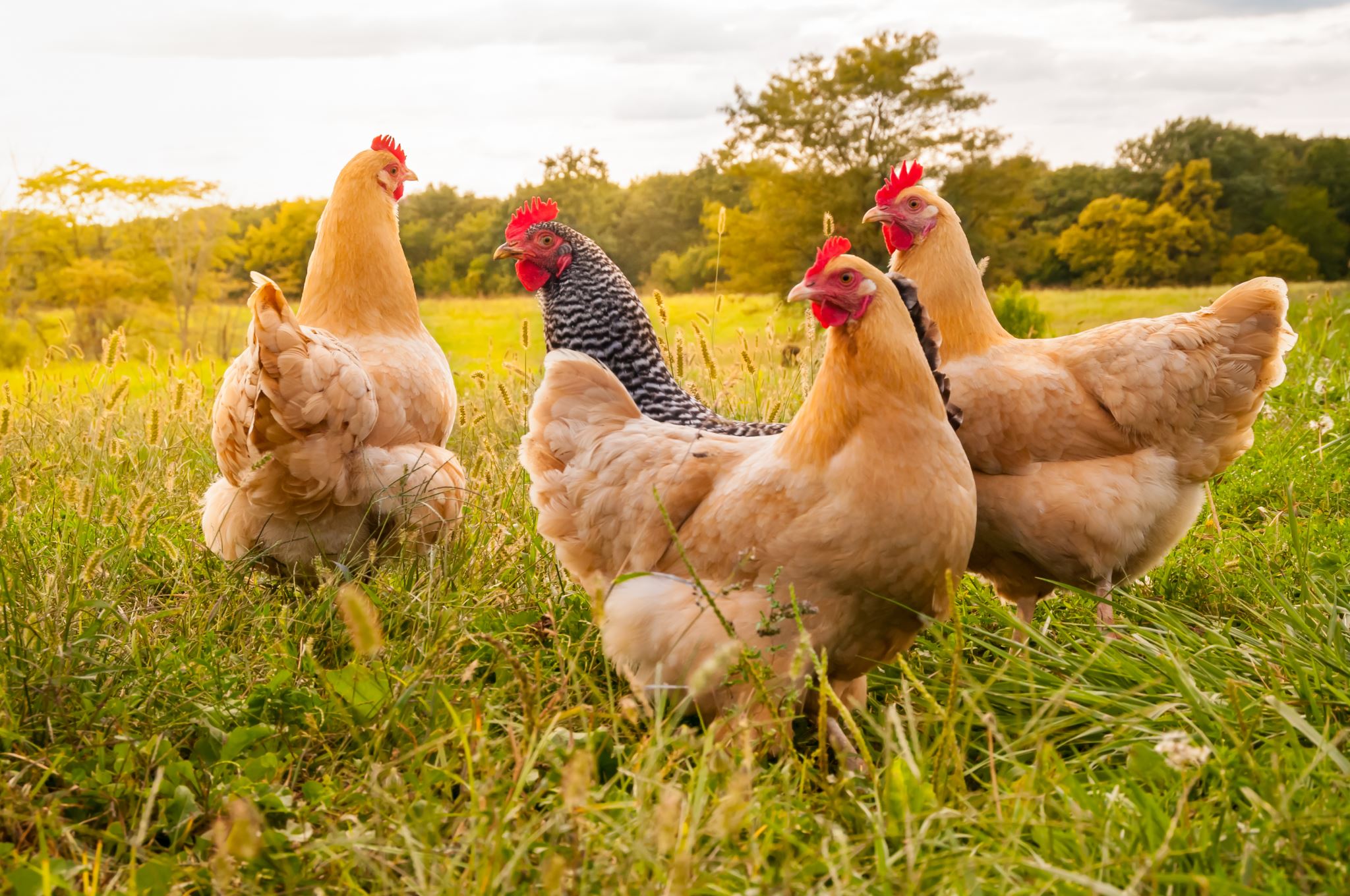 Plot
With Snowball gone, Napoleon consolidates power, and the Seven Commandments are gradually altered to suit the pigs' interests. The pigs start living in the farmhouse, wearing clothes, and adopting human-like behaviors, while the other animals toil hard and face increasing shortages.
The Commandments are further manipulated, and the pigs begin to enjoy privileges, such as eating special food and drinking alcohol. Meanwhile, Boxer, a devoted and strong horse, works tirelessly for the farm, blindly loyal to the pigs and their propaganda.
The animals continue to face hardships and oppressive conditions while the pigs, led by Napoleon, grow richer and more powerful. Napoleon also develops alliances with neighboring human farmers, betraying the original principles of the farm's revolution.
As time passes, the Commandments are entirely altered to a single maxim: "All animals are equal, but some animals are more equal than others." This phrase exposes the pigs' hypocrisy and the erosion of the farm's founding ideals.
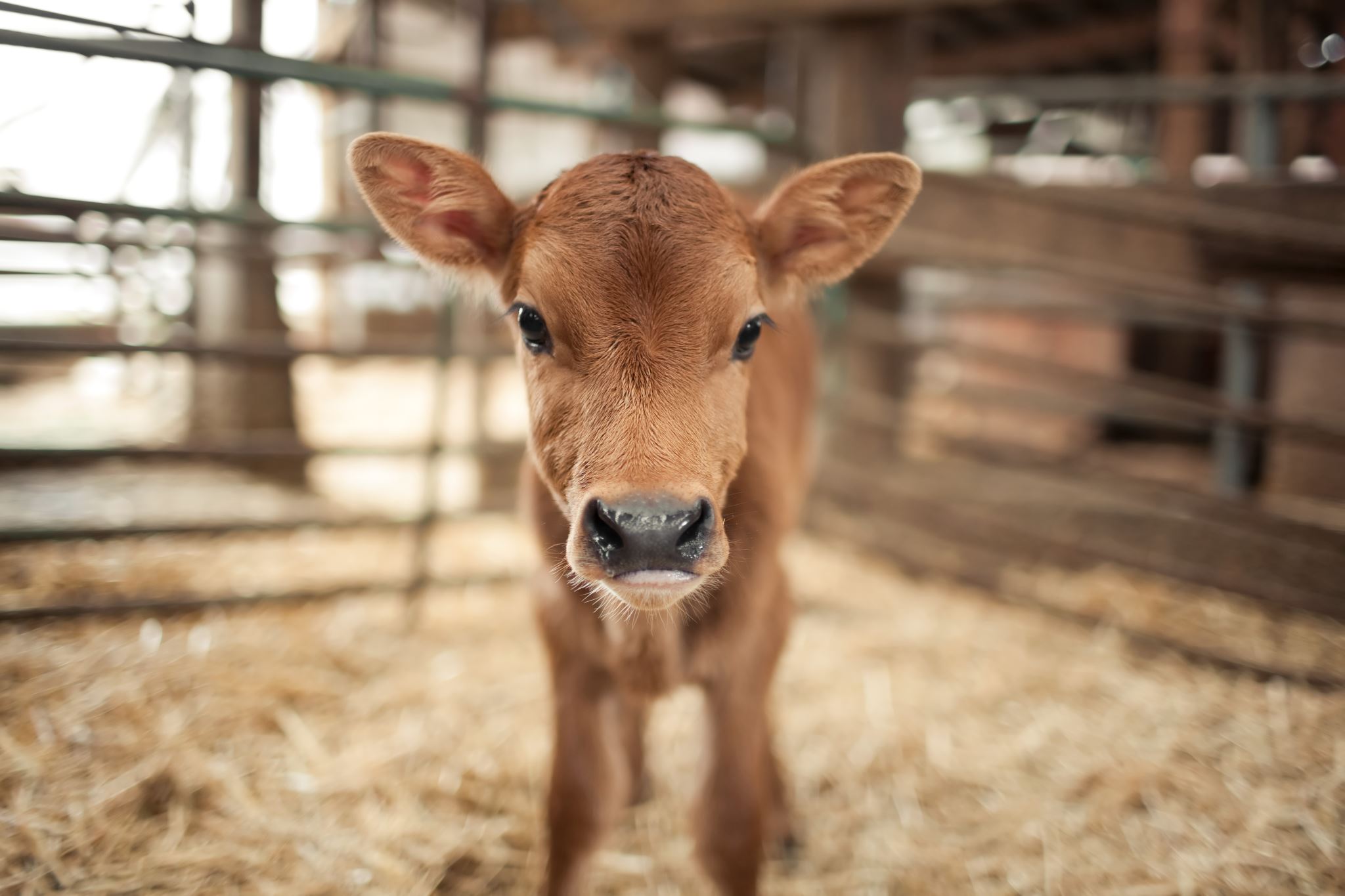 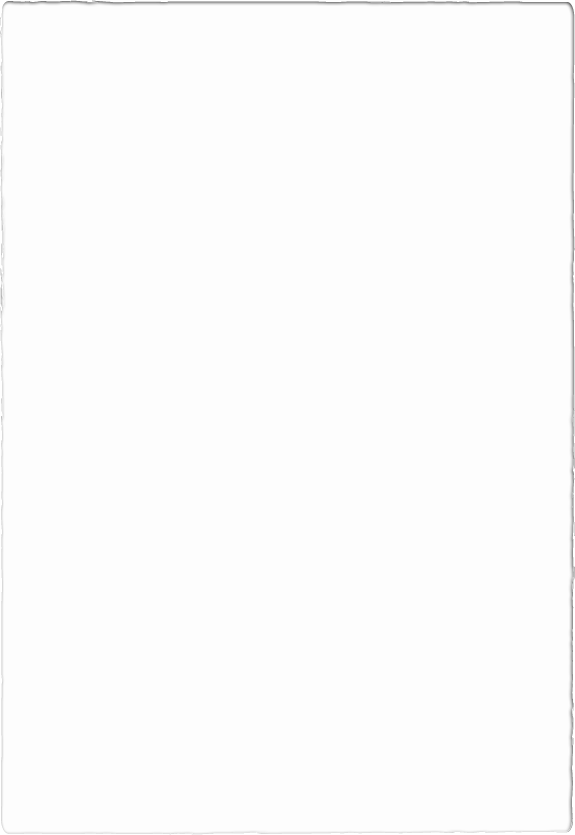 Plot
In the end, the animals cannot differentiate between the pigs and the humans, as they see the pigs adopting human-like habits and values. The novella concludes with the animals witnessing the pigs socializing with humans and becoming indistinguishable from their former oppressors.
"Animal Farm" serves as a cautionary tale about the corruption of power and the dangers of totalitarianism. It illustrates how revolutions that start with noble intentions can devolve into oppressive regimes when leaders manipulate language, propaganda, and the fear of the masses to maintain control. The novella remains a powerful and enduring critique of political systems and a reminder of the need for vigilance in safeguarding freedom and equality.
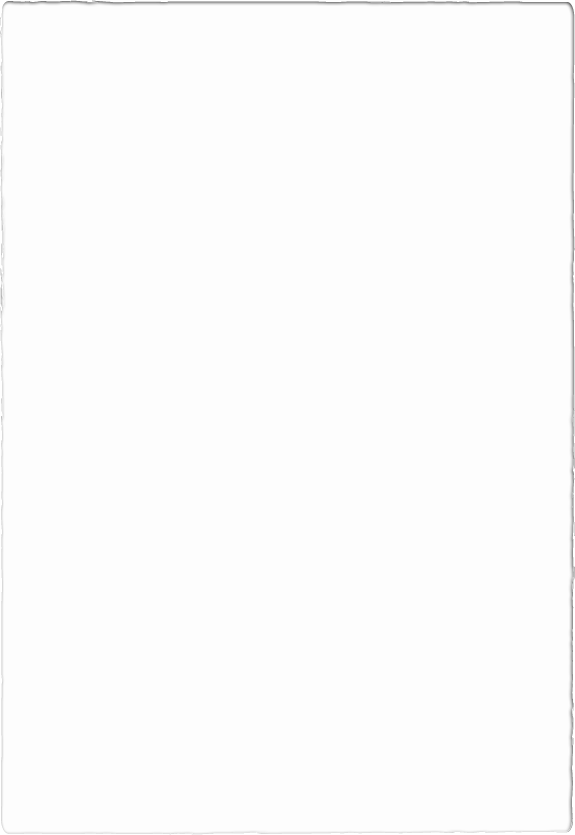 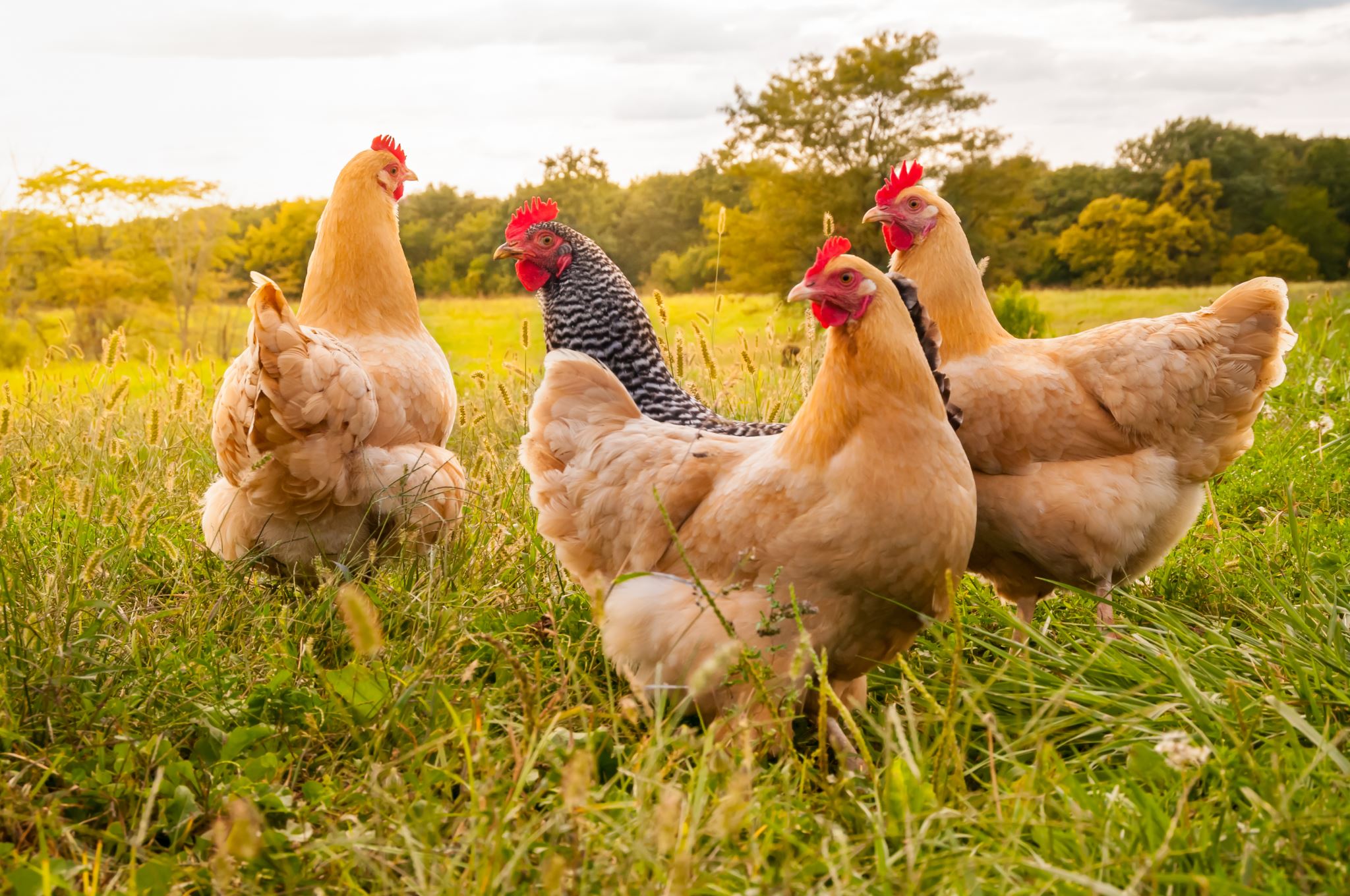 Summary- Chapter 1:
"Animal Farm" begins on Manor Farm, a rundown farm owned by Mr. Jones. The farm animals, led by the wise and respected Old Major, a prize-winning boar, gather in the barn to hear him speak about a dream he had. He envisions a future where animals live free from human oppression. Old Major shares his teachings of "Animalism," a philosophy that promotes equality and freedom for all animals.
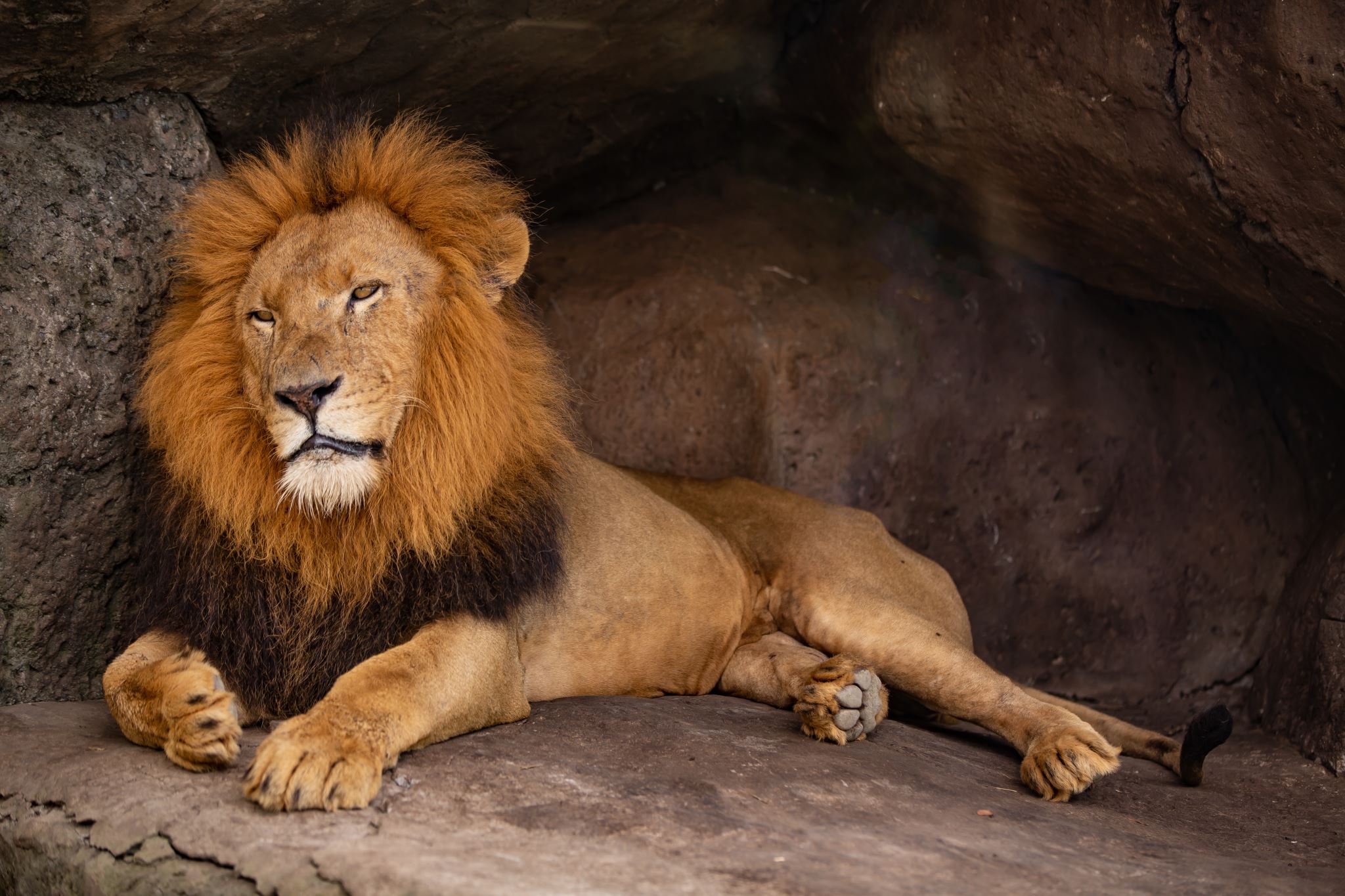 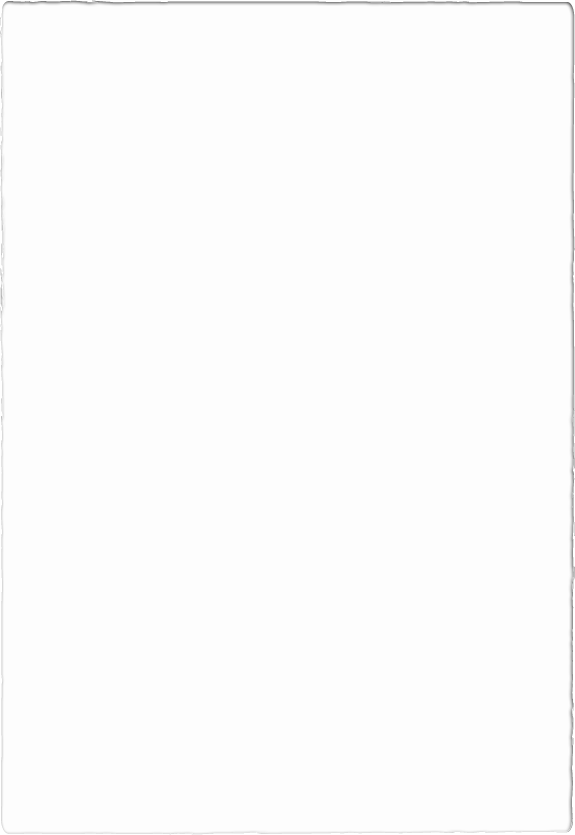 Chapter 2
After Old Major's death, the animals, inspired by his vision, stage a rebellion and overthrow Mr. Jones. They rename the farm "Animal Farm" and establish the Seven Commandments of Animalism, which include principles such as "All animals are equal" and "No animal shall kill any other animal."
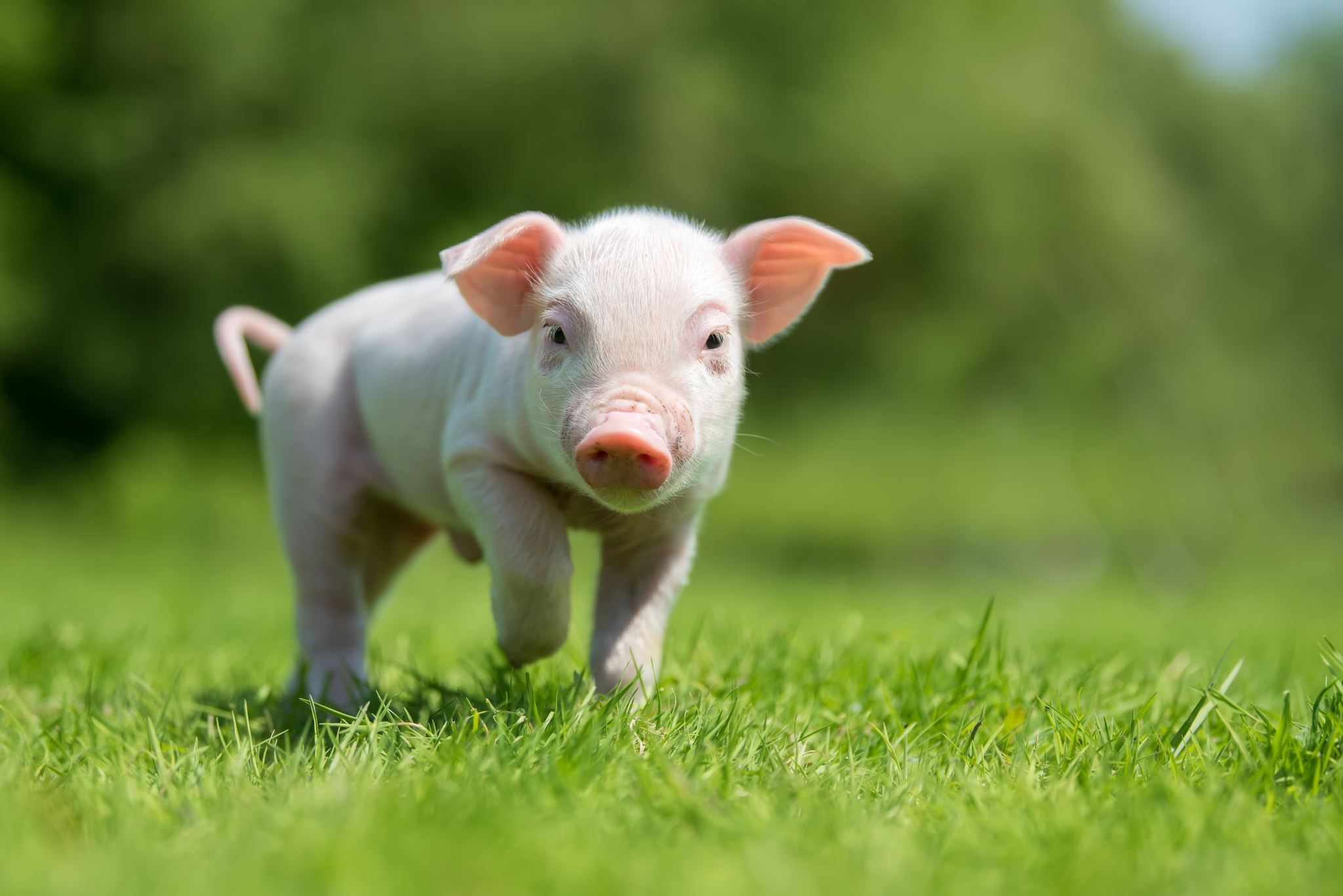 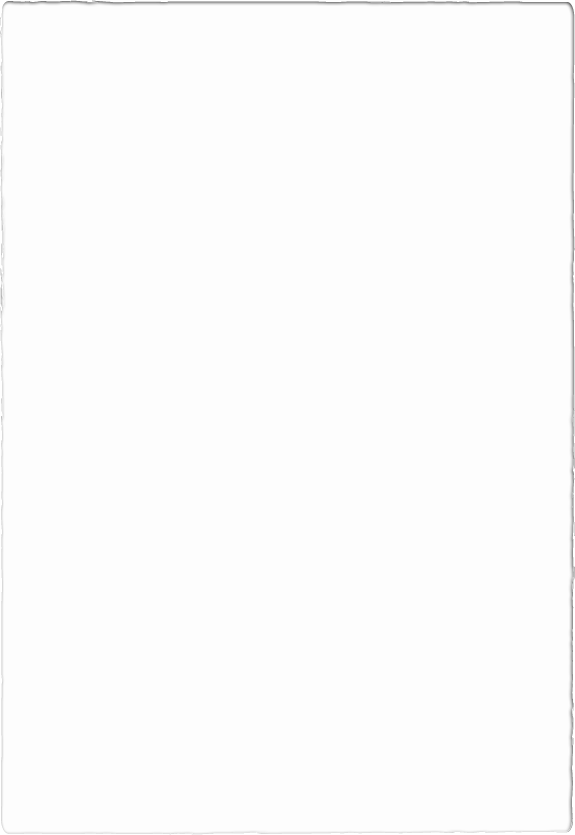 Chapter 3
The pigs, who are more intelligent than the other animals, take charge of organizing the farm. Two pigs, Snowball and Napoleon, emerge as leaders. They teach the animals to read and write, and the farm becomes more productive. Snowball proposes building a windmill to generate electricity for the animals' comfort, but Napoleon opposes the idea.
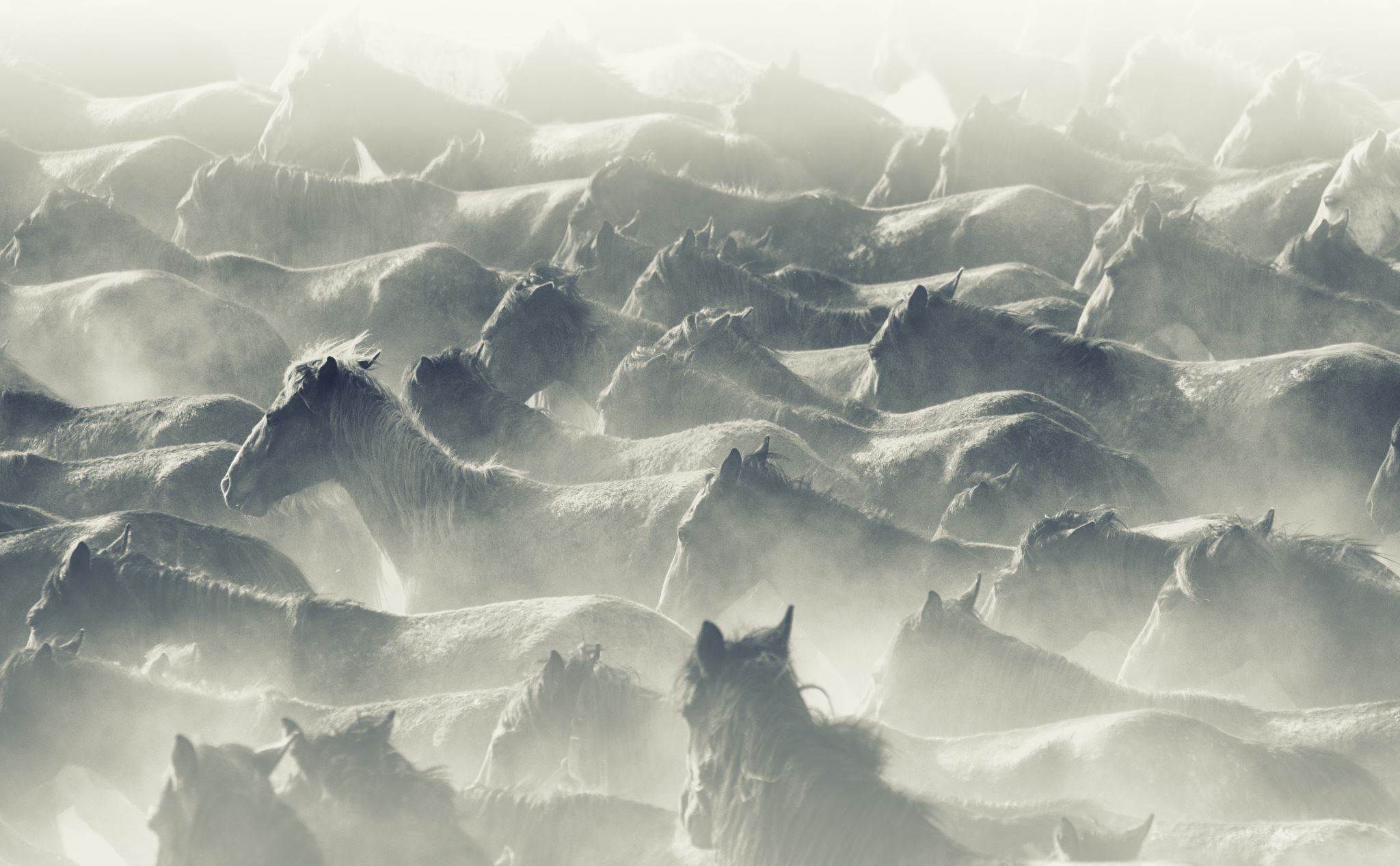 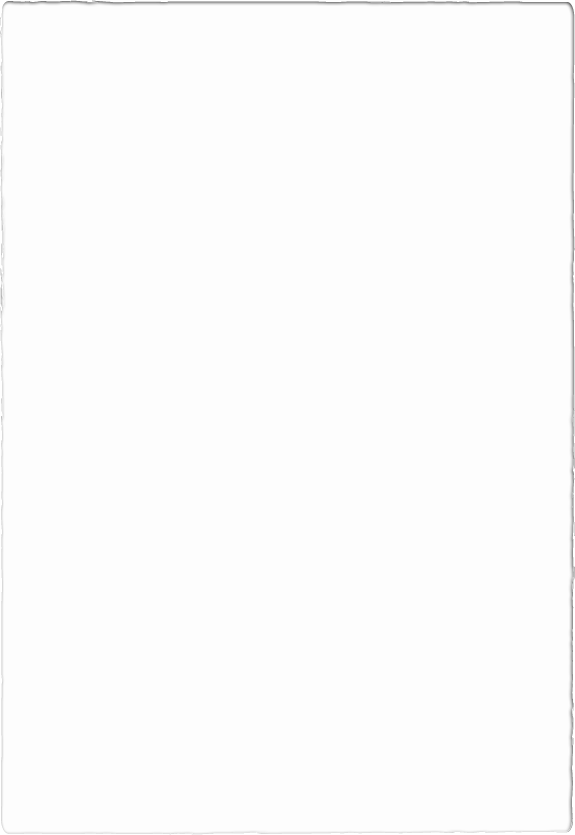 Chapter 4
The animals work diligently, but food shortages arise. Napoleon secretly trains a group of dogs, intimidating the other animals into submission. One day, Snowball presents his windmill plans to the animals, and during a heated debate, Napoleon releases the dogs, who chase Snowball away, solidifying Napoleon's control over the farm.
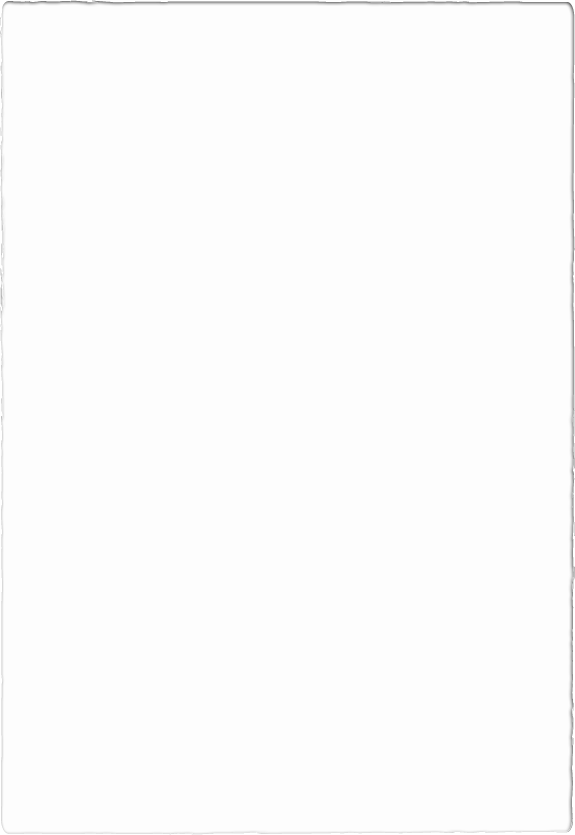 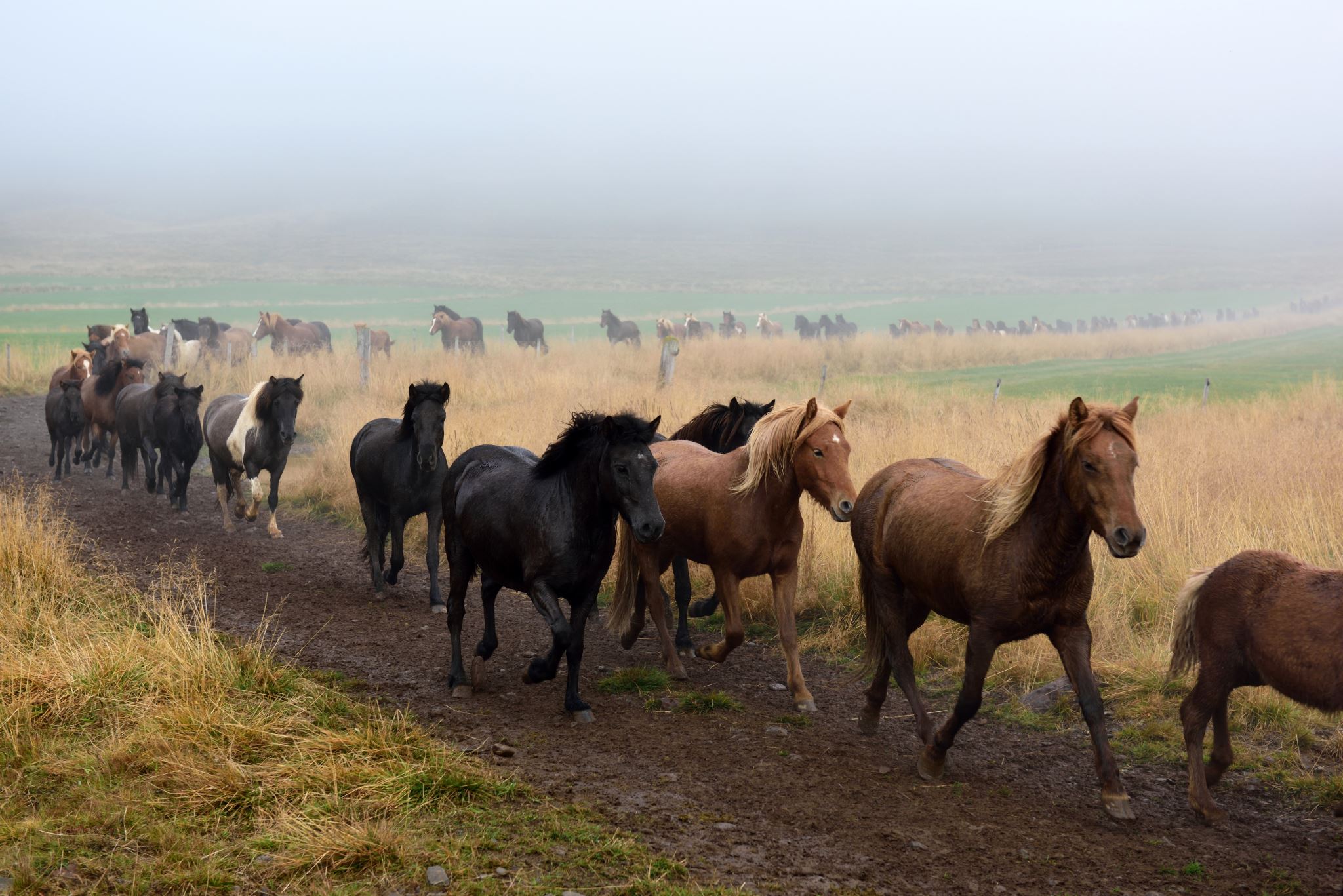 Chapter 5
Under Napoleon's rule, Animal Farm faces new challenges and hardships. The pigs gradually take on human-like behaviors and privileges, while the other animals toil harder with less to eat. Napoleon forms an alliance with the neighboring farmers, Mr. Pilkington and Mr. Frederick, and sells timber to them.
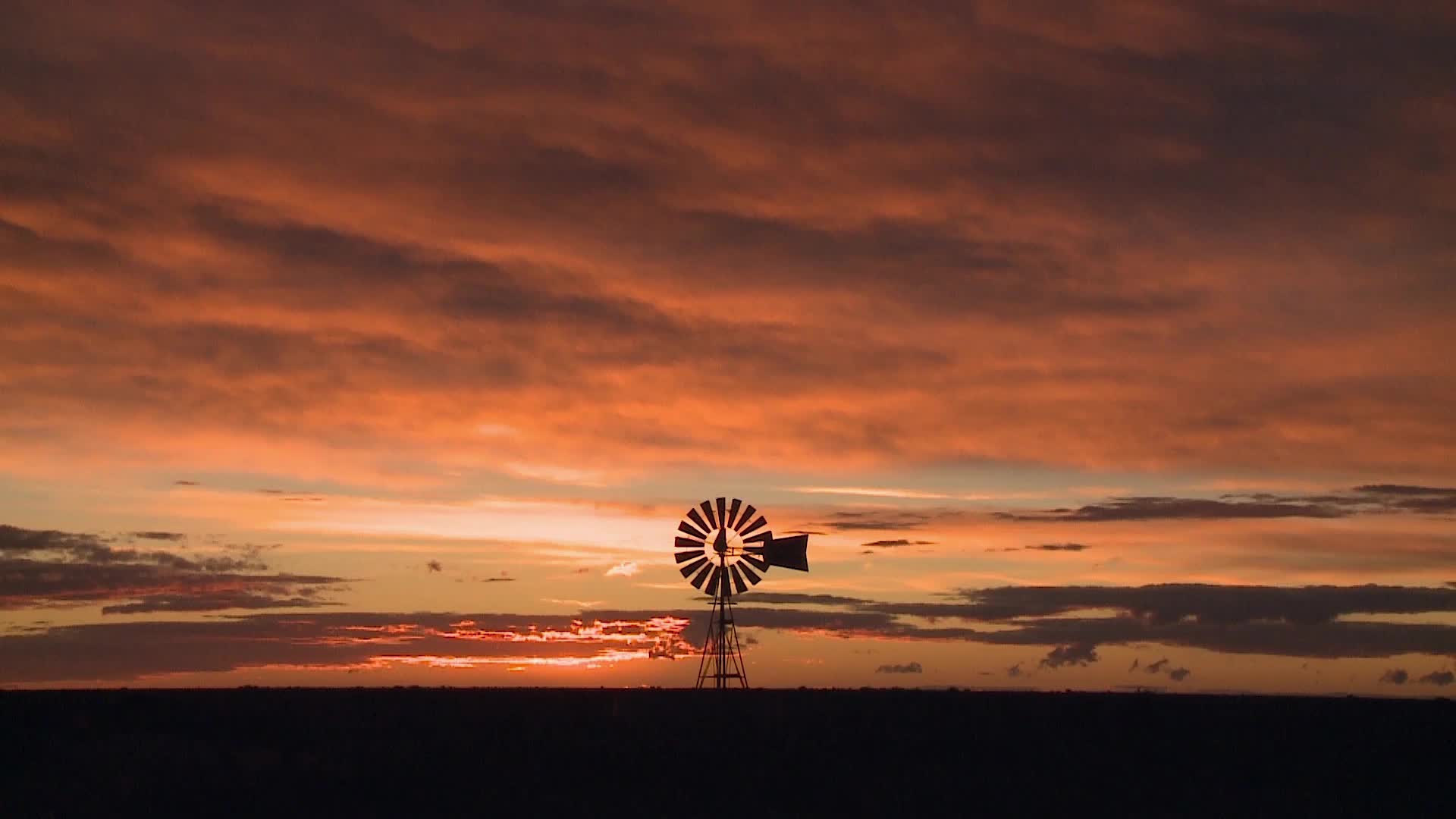 Chapter 6
The windmill construction begins, but it's a difficult and exhausting endeavor. Boxer, the hardworking and loyal horse, becomes the driving force behind the construction. The animals face multiple setbacks, and the windmill collapses due to a storm. Napoleon blames Snowball for the sabotage.
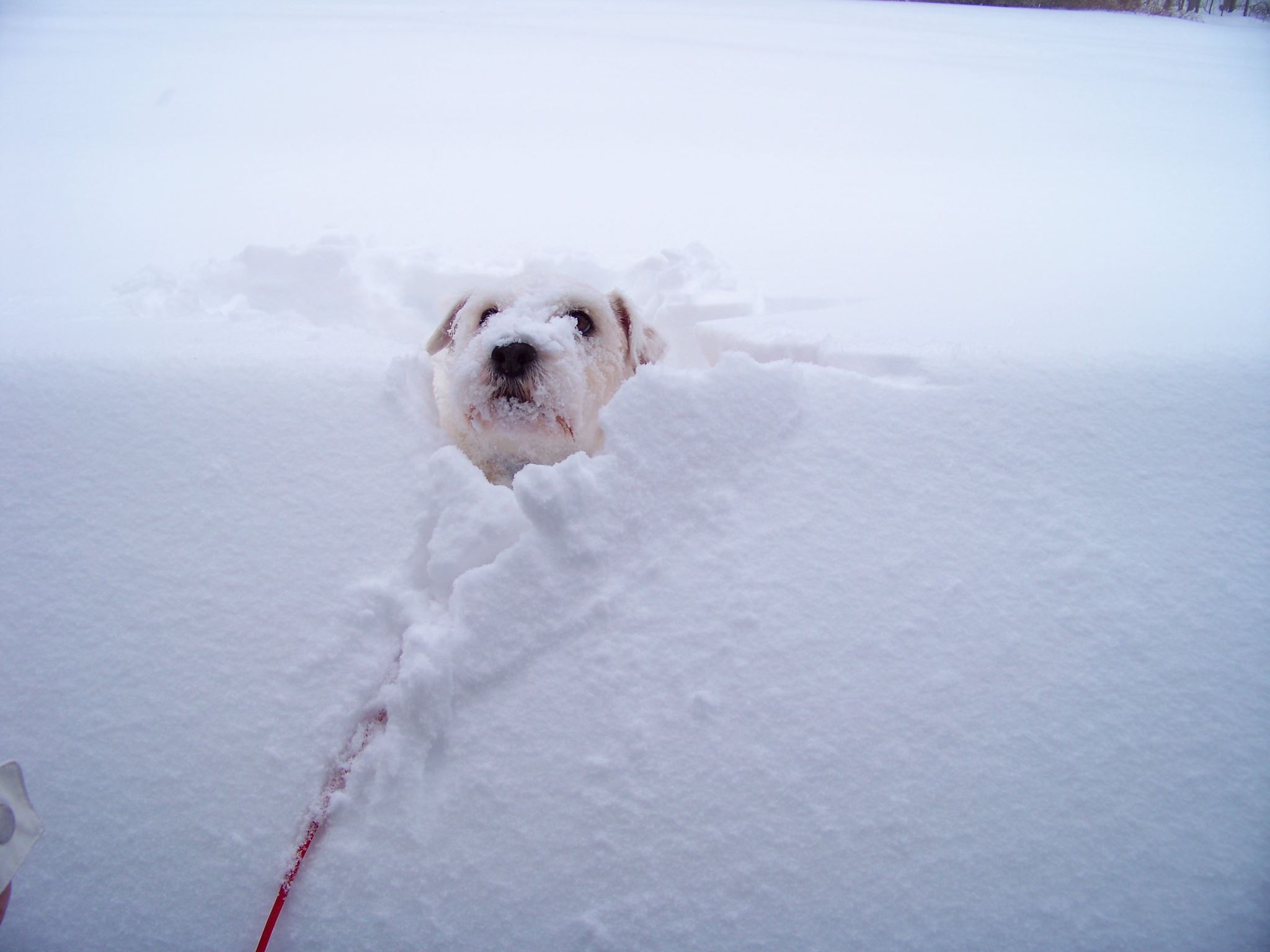 Chapter 7
Napoleon enacts a series of purges, accusing various animals of being in league with Snowball. They are executed by the dogs. The Commandments are altered to suit the pigs' desires. Squealer, the pigs' propagandist, convinces the other animals that these changes are for the greater good.
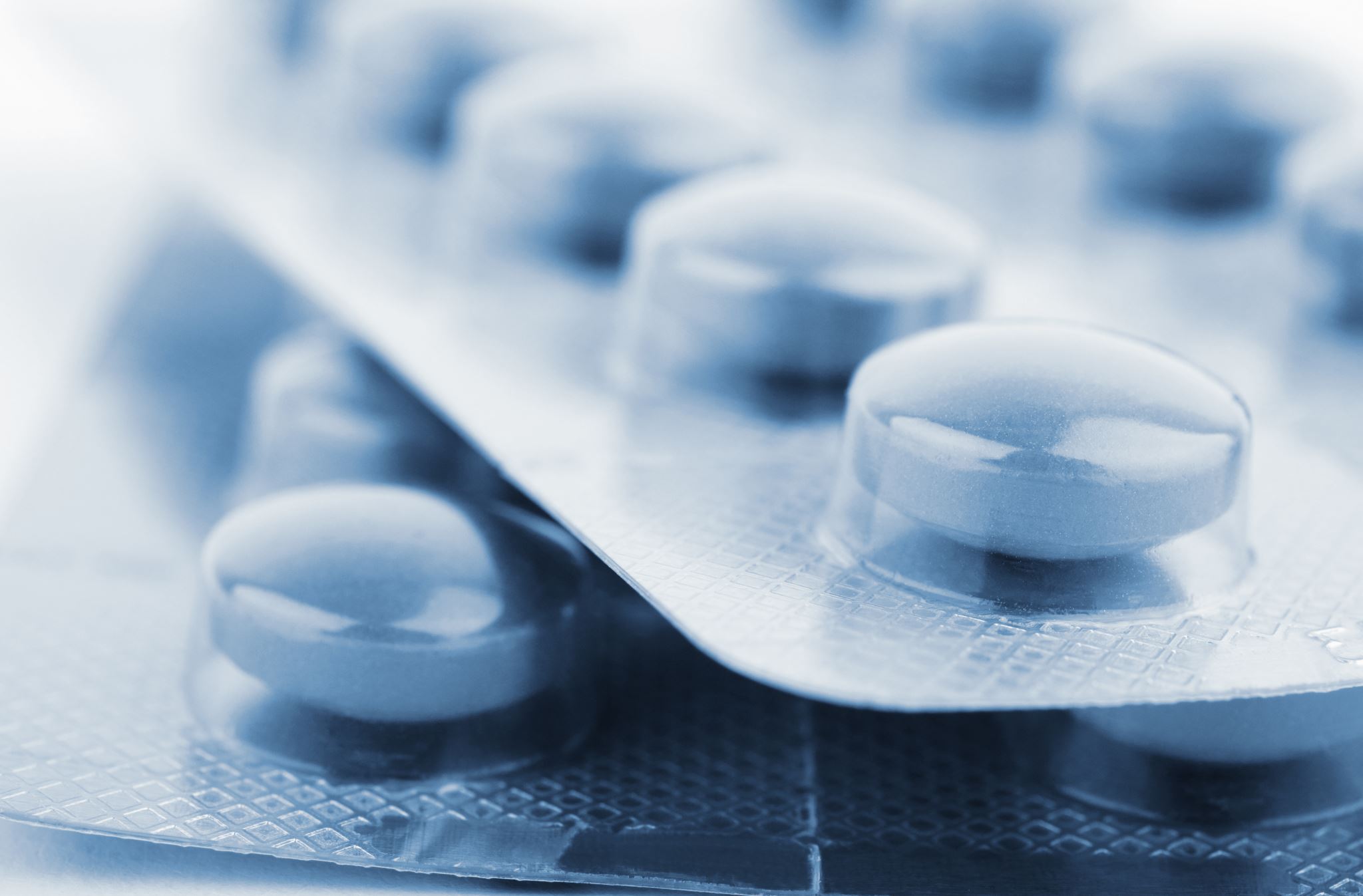 Chapter 8
As the farm faces increasing difficulties and hunger, Napoleon makes deals with humans, compromising the principles of Animalism. The animals work harder but receive fewer benefits. Boxer, now aging and weak, sustains an injury, and Napoleon sells him to the knacker for slaughter.
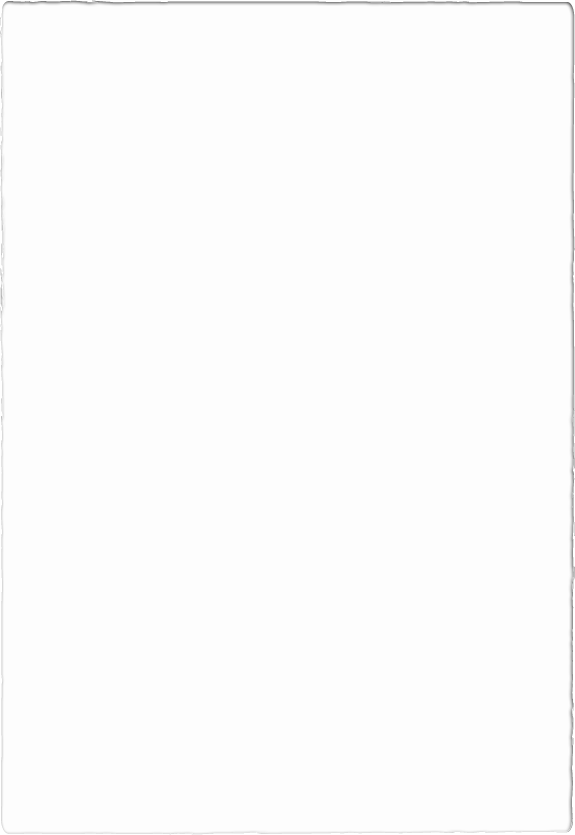 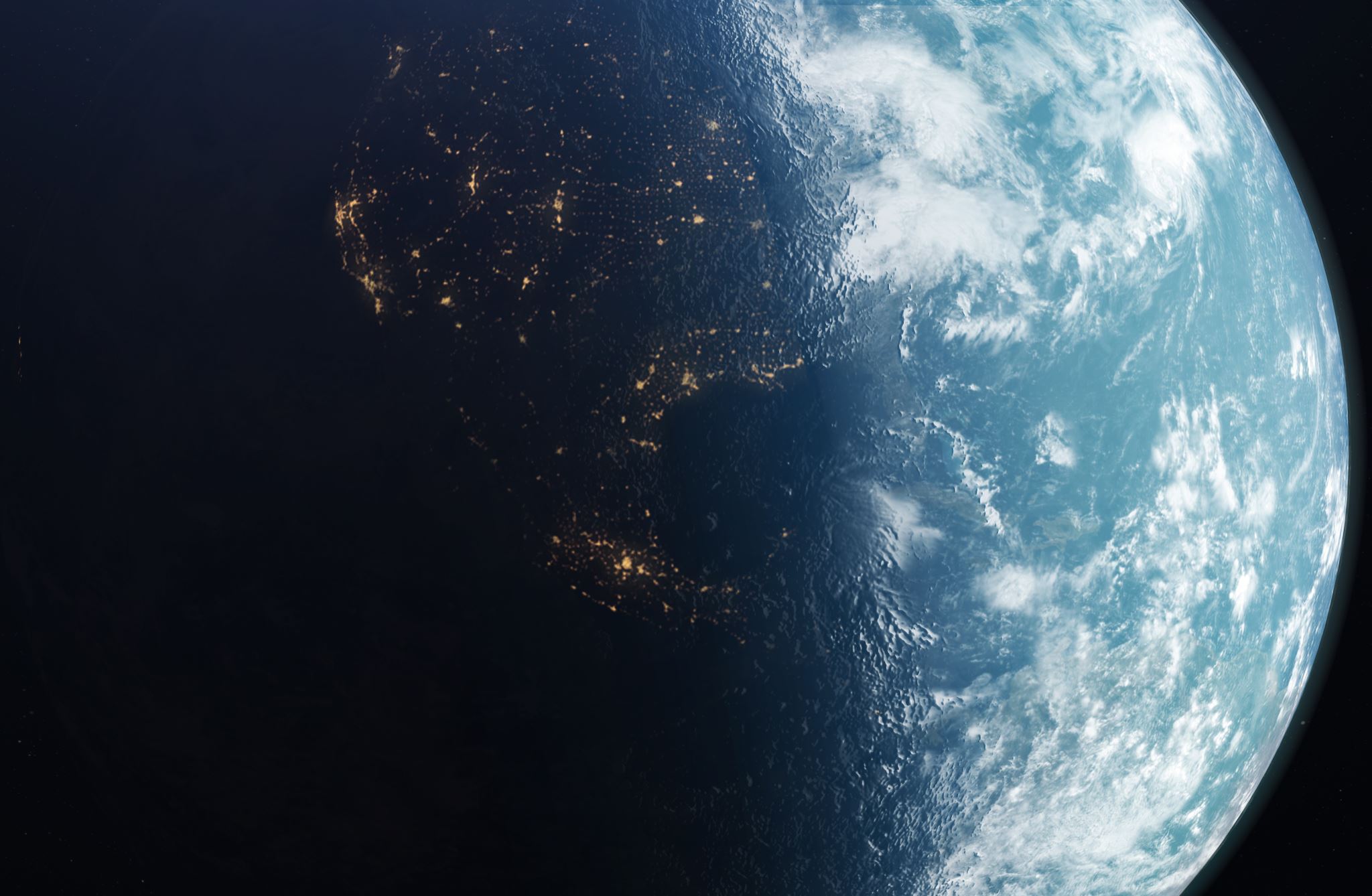 Chapter 9
The pigs, except for Squealer and Napoleon, are revealed to be living luxurious lives in the farmhouse. They entertain human guests and adopt human vices. Squealer manipulates the Commandments, and the animals can no longer differentiate between the pigs and humans.
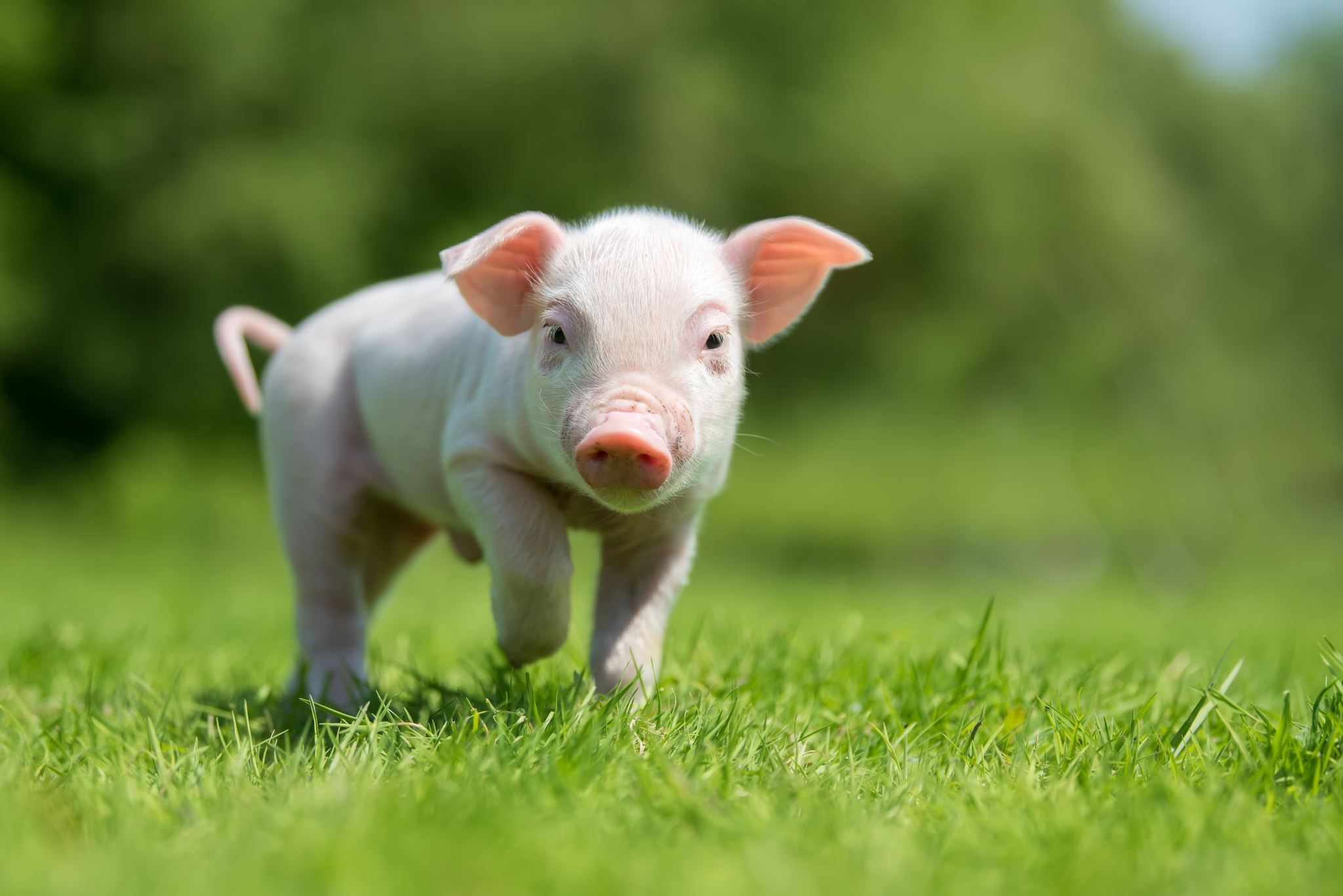 Chapter 10
The pigs openly socialize with humans, symbolizing their complete transformation into oppressors. The original Seven Commandments are reduced to one phrase: "All animals are equal, but some animals are more equal than others." The animals' revolution has come full circle, and the dream of a free and equal society has been crushed.
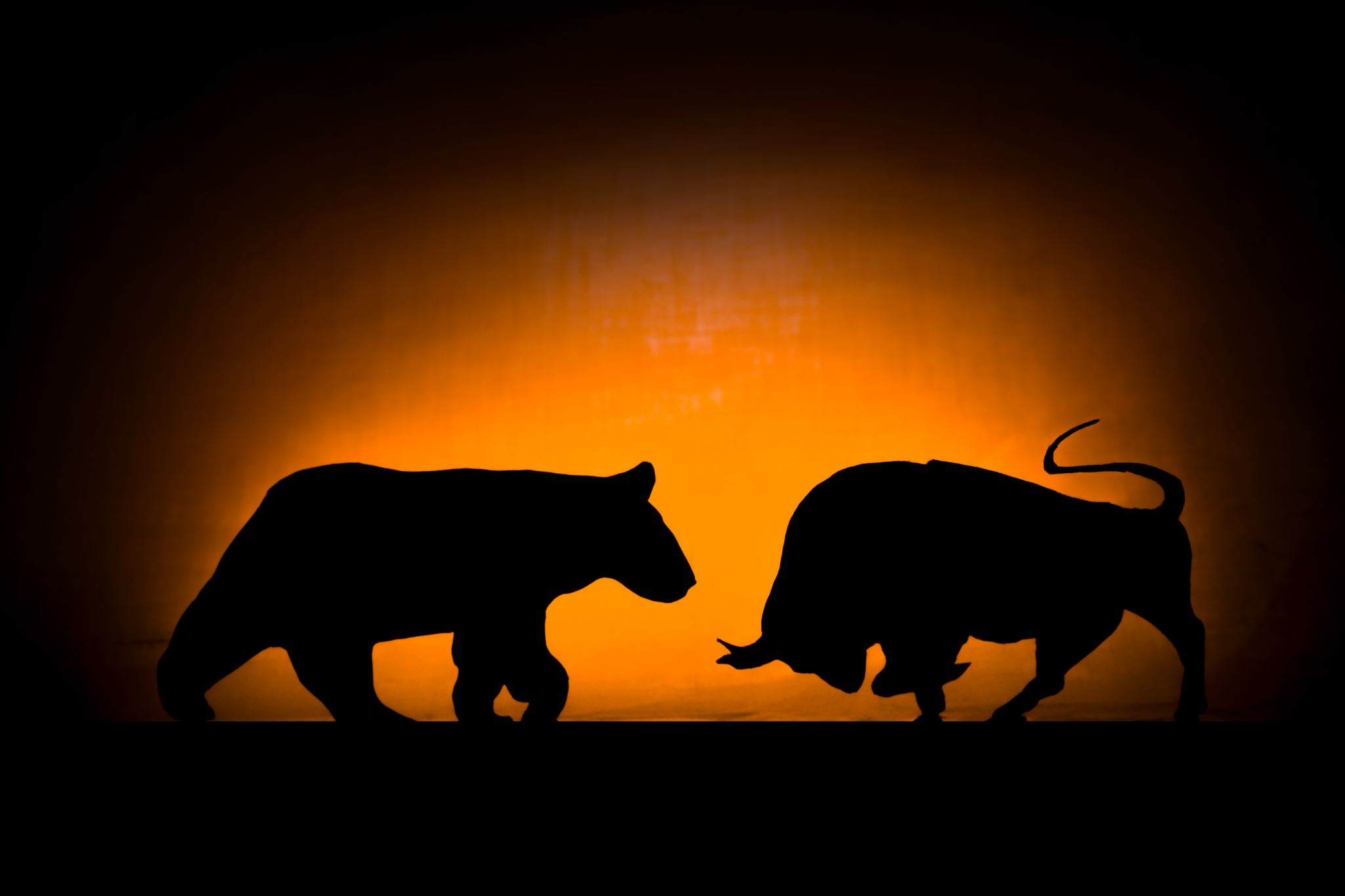 Characters
"Animal Farm" features a variety of characters, each representing different aspects of society and political ideologies. Here are the key characters in the novella:
Old Major: A wise and respected boar, Old Major is the visionary leader who inspires the animals with his dream of a future free from human oppression. He introduces the philosophy of Animalism and sets the stage for the rebellion against the humans.
Napoleon: A Berkshire boar, Napoleon is one of the main antagonists in the story. He becomes the leader of Animal Farm after driving out his rival, Snowball. Napoleon is cunning, manipulative, and power-hungry. He gradually consolidates control, turns the farm into a dictatorship, and transforms into a tyrannical leader.
Snowball: A white boar, Snowball is an intelligent and idealistic pig who becomes a prominent leader during the early days of Animal Farm. He plays a crucial role in planning the windmill and other improvements for the animals. However, he is chased away by Napoleon's dogs during a power struggle.
Characters
Characters
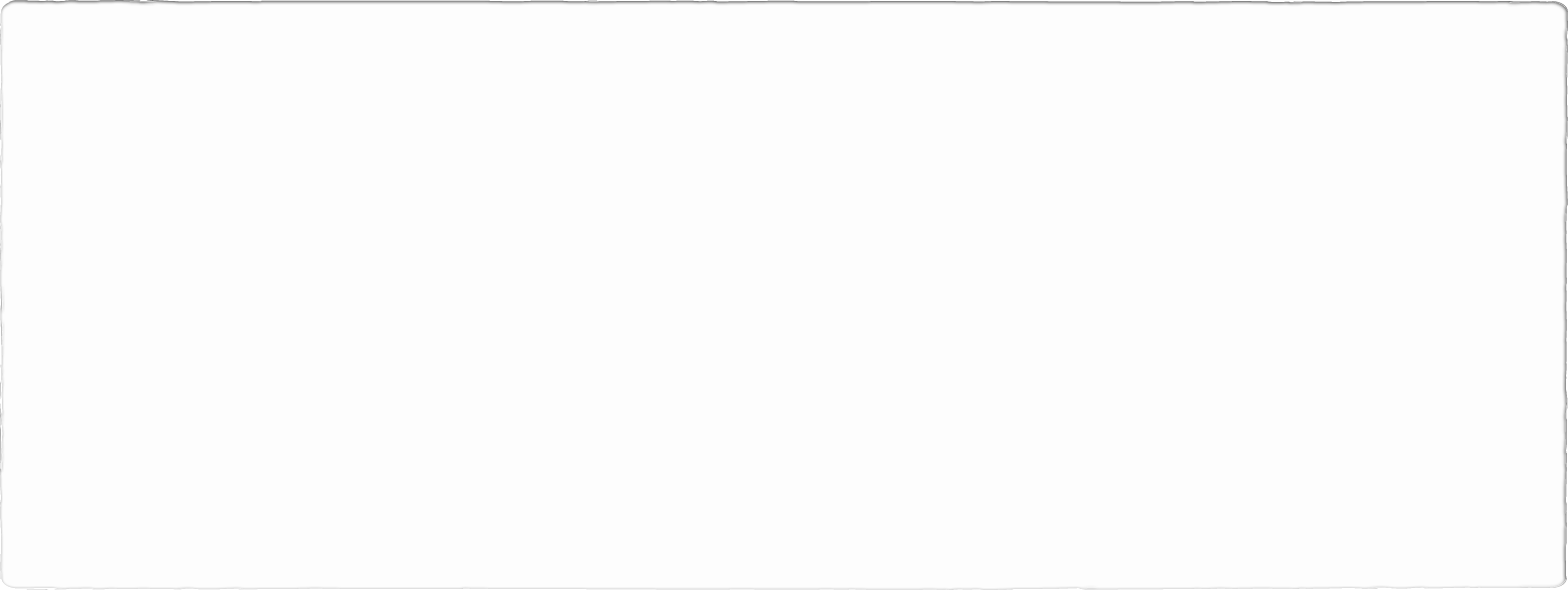 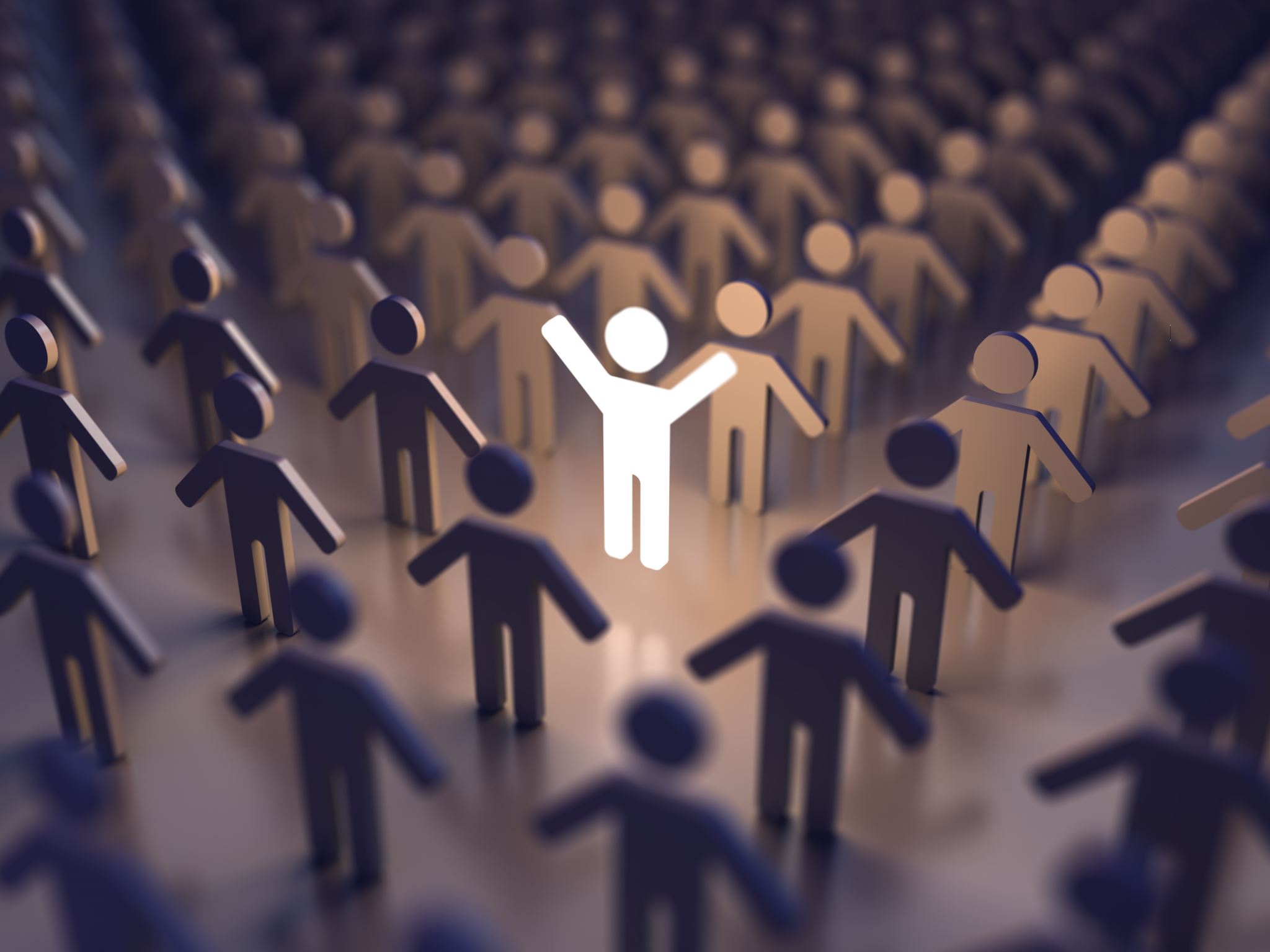 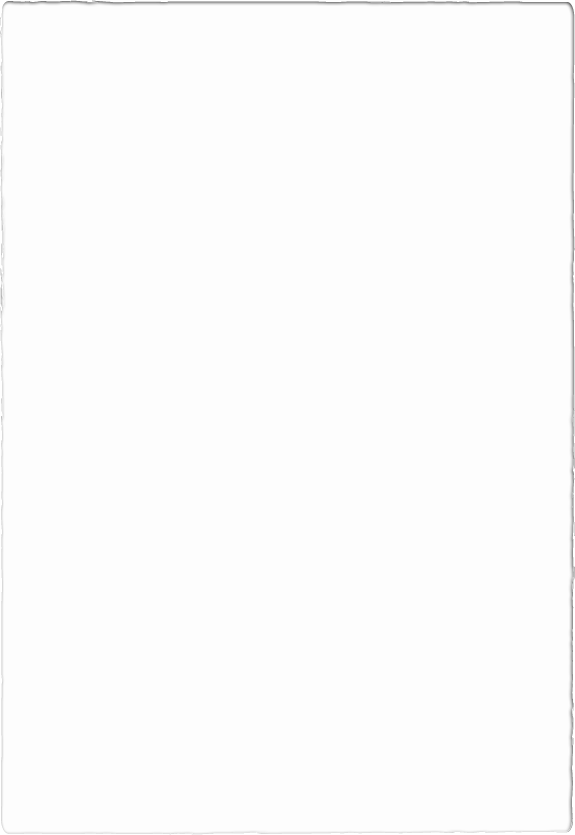 These characters interact and evolve throughout the novella, reflecting the complexities of power, politics, and human behavior. Their roles and actions serve as allegorical representations of historical figures and political ideologies during the Russian Revolution and the rise of totalitarianism.
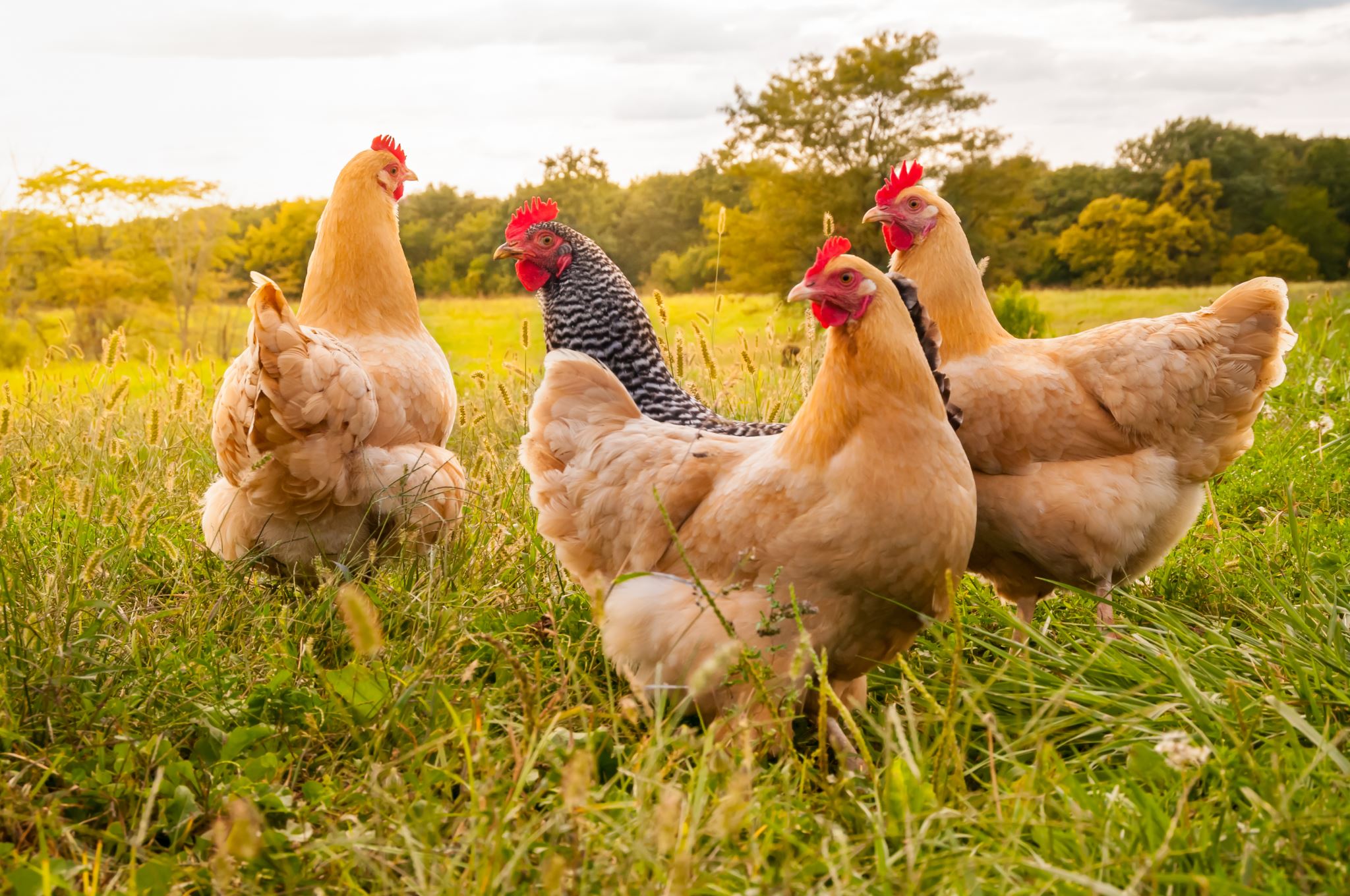 Seven Amendment in Animal Farm:
In George Orwell's "Animal Farm," the Seven Commandments of Animalism are initially established after the animals' rebellion against the humans. The Commandments represent the principles on which the farm is founded and are meant to promote equality and freedom among all animals. However, as the pigs gain more power, they gradually alter the Commandments to suit their own interests and consolidate their control. Here are the original Seven Commandments and how they evolve throughout the novella:
Original Seven Commandments:
Whatever goes upon two legs is an enemy.
Whatever goes upon four legs, or has wings, is a friend.
No animal shall wear clothes.
No animal shall sleep in a bed.
No animal shall drink alcohol.
No animal shall kill any other animal.
All animals are equal.
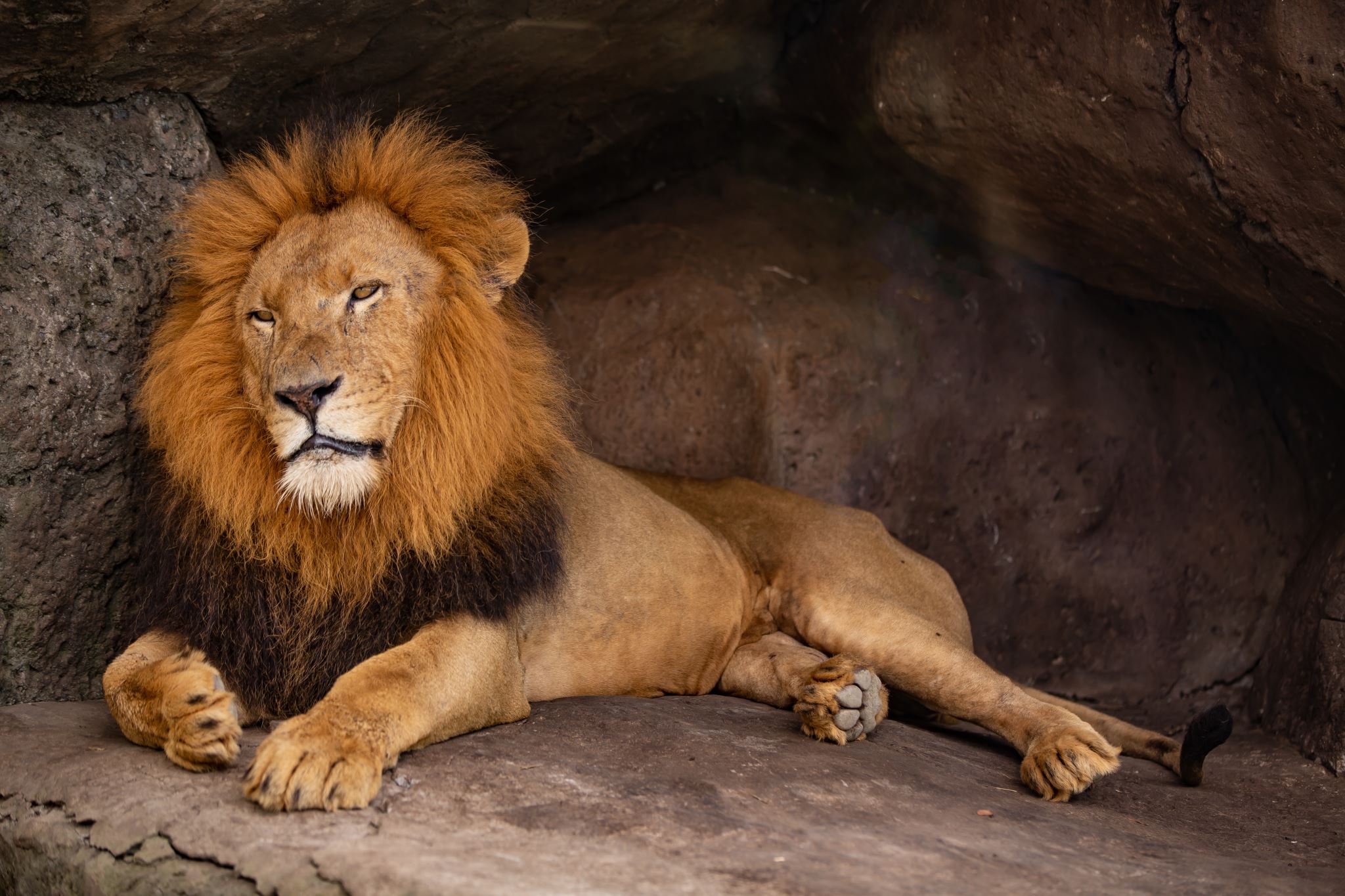 Evolution of the Commandments:
The first Commandment is altered to "No animal shall sleep in a bed with sheets," with the pigs justifying their use of beds by claiming it is for their health.
The second Commandment is modified to "No animal shall kill any other animal without cause," allowing the pigs to execute animals they deem traitors or enemies.
The third Commandment becomes "No animal shall drink alcohol to excess," permitting the pigs to indulge in alcohol while the other animals are prohibited from drinking.
The fourth Commandment is changed to "No animal shall kill any other animal without cause," giving the pigs the authority to execute animals they consider threats.
The fifth Commandment is altered to "No animal shall engage in trade," allowing the pigs to engage in business deals with humans.
The sixth Commandment is changed to "All animals are equal, but some animals are more equal than others," reflecting the pigs' complete transformation into human-like oppressors.
Throughout the novella, these modifications to the Commandments demonstrate how the pigs, led by Napoleon, manipulate language and propaganda to justify their actions and consolidate their power. The evolution of the Commandments is a clear allegory for the corruption of the original ideals of the Animal Farm revolution and the betrayal of the animals' initial hopes for equality and freedom.
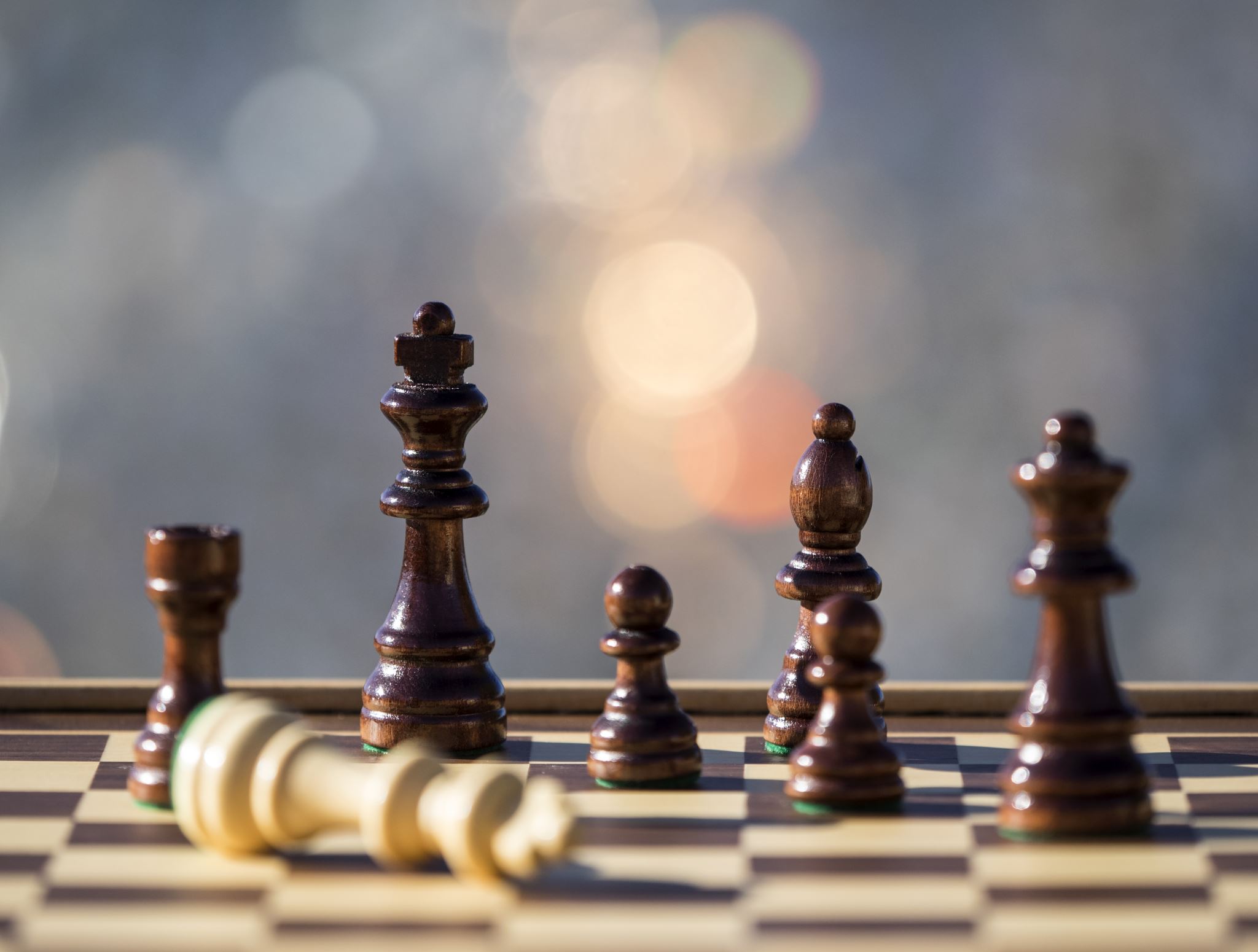 Symbolism in Animal Farm
Animal Farm" is replete with symbolism, with various characters, events, and elements representing deeper political, social, and historical themes. Here are some of the key symbols in the novella:
The Farm: The entire setting of "Animal Farm" serves as a symbol. Initially called Manor Farm, it represents the oppressive and exploitative nature of the human society under Mr. Jones. After the animals' rebellion, it becomes "Animal Farm," symbolizing the hope and promise of a society where animals can govern themselves without human interference.
The Seven Commandments: The Seven Commandments of Animalism, which represent the principles on which the farm is founded, symbolize the utopian ideals of equality and freedom. Their gradual alteration and manipulation by the pigs symbolize the corruption of the revolution's original ideals.
Old Major's Dream: Old Major's dream of a world without human oppression and the anthem "Beasts of England" symbolize the initial inspiration and vision of the revolution. However, as time passes, the dream is manipulated and forgotten, representing the fading hopes of the animals for a better life.
The Pigs: The pigs, led by Napoleon and Snowball, symbolize the ruling class and the intelligentsia in society. They represent the Bolshevik leaders who initially led the Russian Revolution but ultimately became the new oppressive ruling elite.
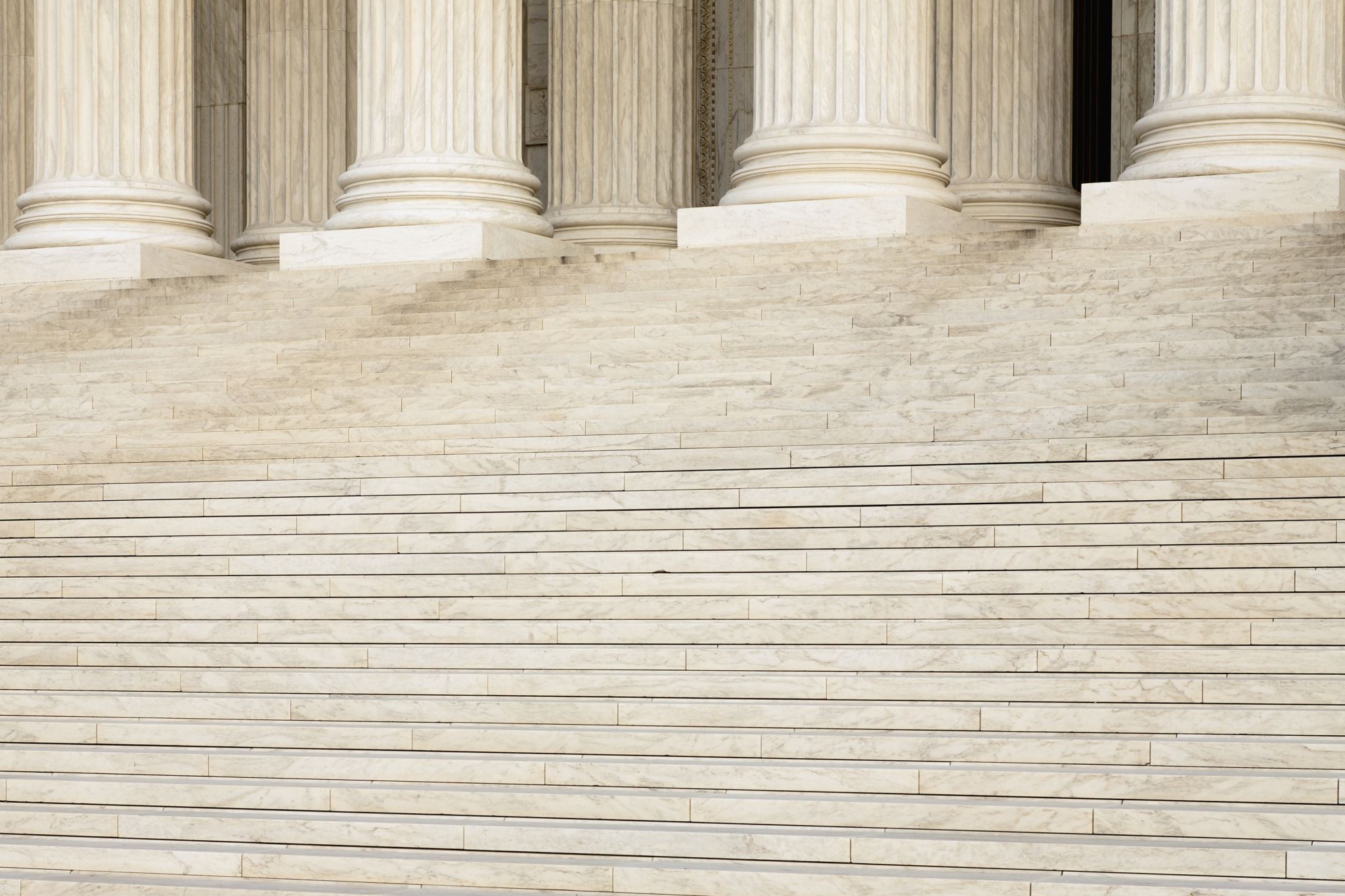 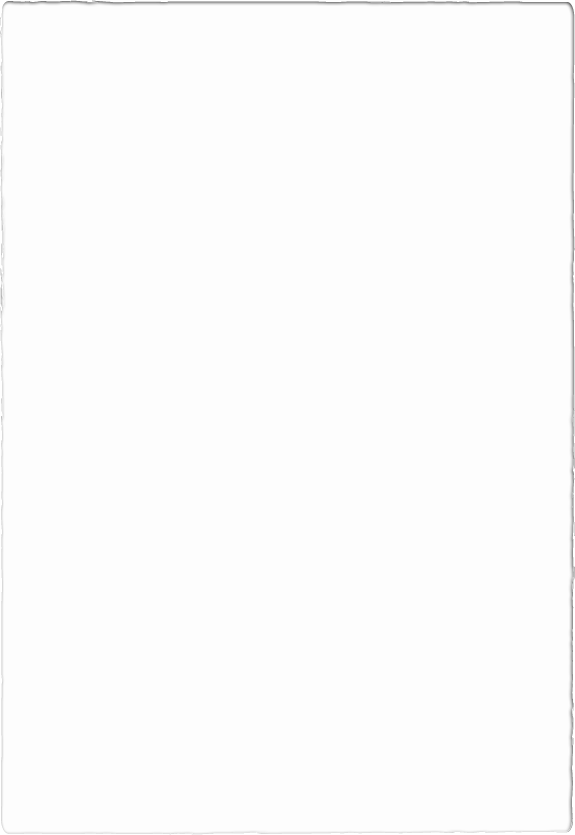 Symbolism in Animal Farm
Napoleon: Napoleon, the power-hungry and ruthless pig, symbolizes Joseph Stalin, the Soviet dictator. His rise to power, purges, propaganda, and manipulation of the masses parallel Stalin's actions during his rule.
Snowball: Snowball symbolizes Leon Trotsky, one of the prominent leaders of the Russian Revolution who was eventually exiled by Stalin. Like Trotsky, Snowball is intelligent, idealistic, and focused on the greater good of the revolution.
Boxer: Boxer, the loyal and hardworking horse, symbolizes the uneducated working class. His devotion to the cause and eventual betrayal represent the way the working class is often used and exploited by political leaders.
Benjamin: Benjamin, the cynical and wise donkey, symbolizes the intellectuals and those who are aware of the hypocrisy and corruption but choose not to act. He represents the apathetic individuals who observe the events but do not take action against injustice.
The Windmill: The windmill symbolizes industrialization and progress. Initially intended to benefit all the animals, it becomes a symbol of the pigs' exploitation and manipulation of the other animals for their own gain.
The Dogs: The dogs, raised by Napoleon and used to intimidate and control the other animals, symbolize the secret police and the use of force and fear to suppress opposition and dissent.
Overall, "Animal Farm" is a powerful allegory that uses symbolism to critique political ideologies, totalitarianism, propaganda, and the abuse of power. The novella's rich symbolism contributes to its enduring relevance and impact on readers, offering a cautionary tale about the dangers of political corruption and the erosion of revolutionary ideals
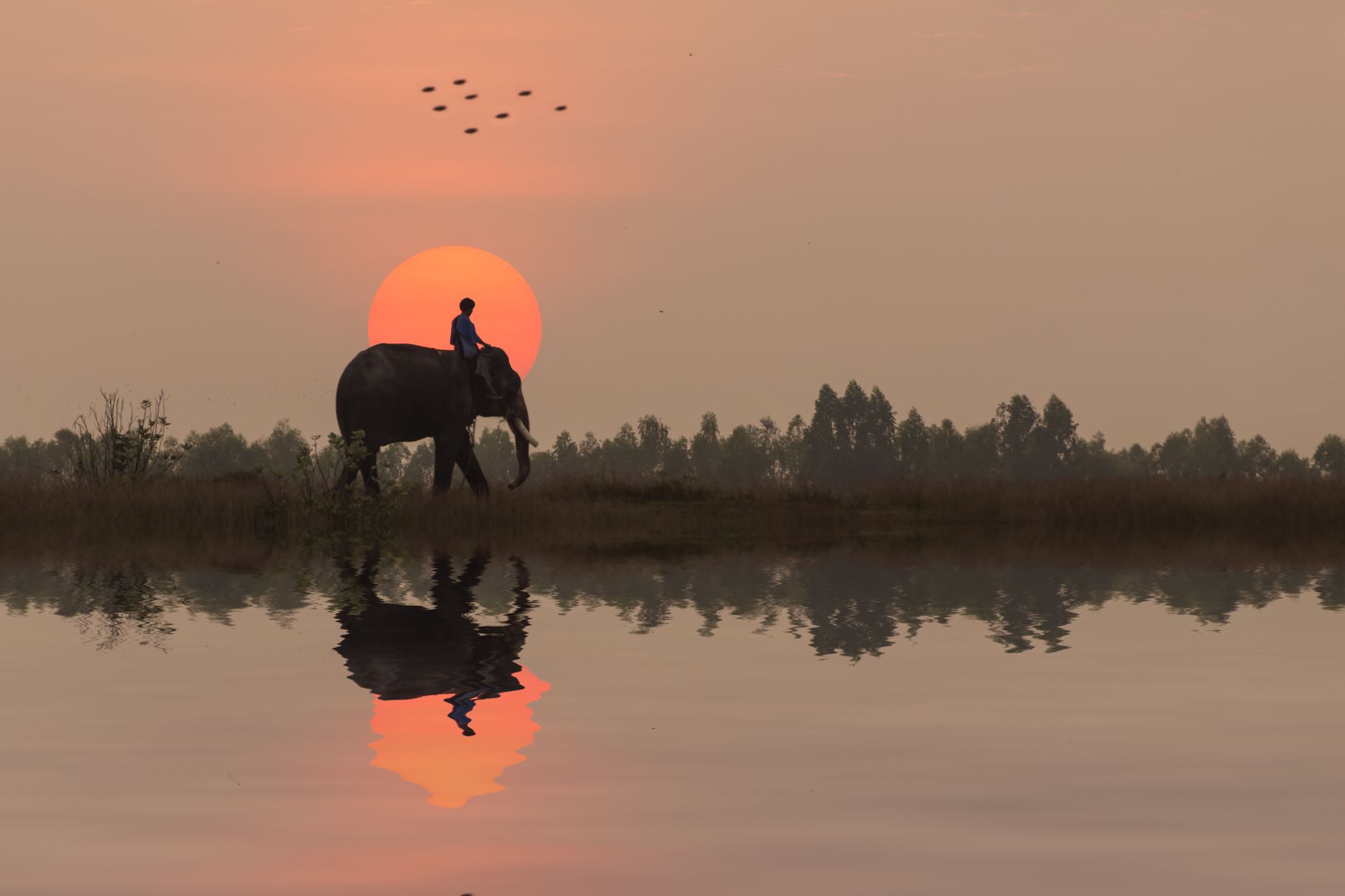 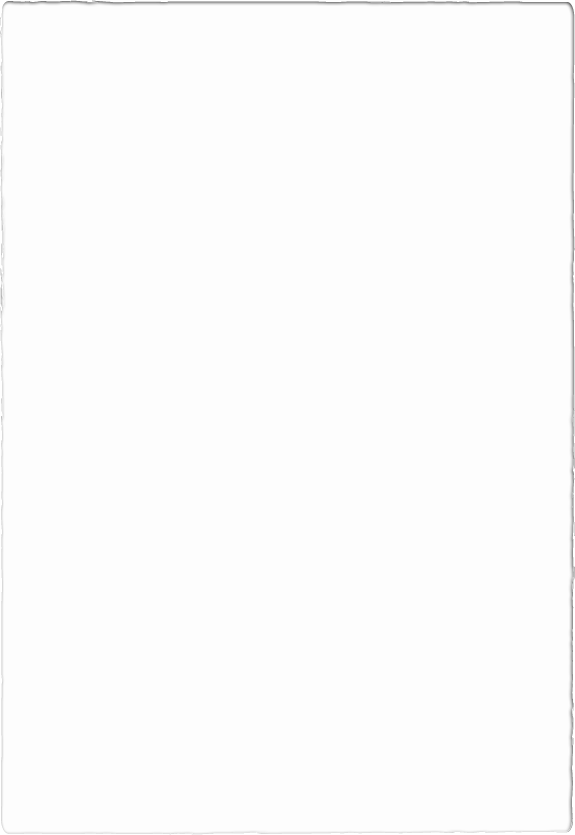 Conclusion
"Animal Farm" is a powerful allegory that portrays the dangers of totalitarianism, propaganda, and the corruption of power. The novella serves as a critique of political systems and a warning against the erosion of principles in the face of authority. It remains a timeless and impactful work, reflecting George Orwell's concerns about totalitarian regimes and the manipulation of language and information.
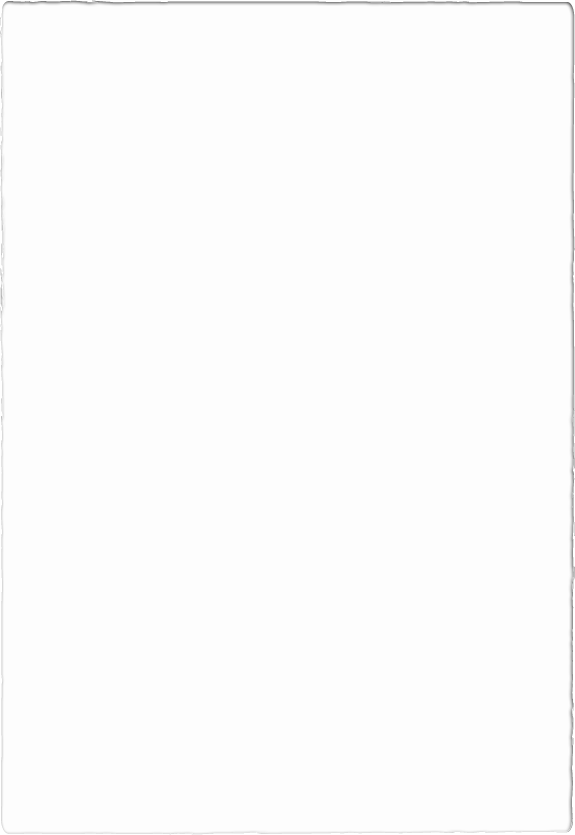 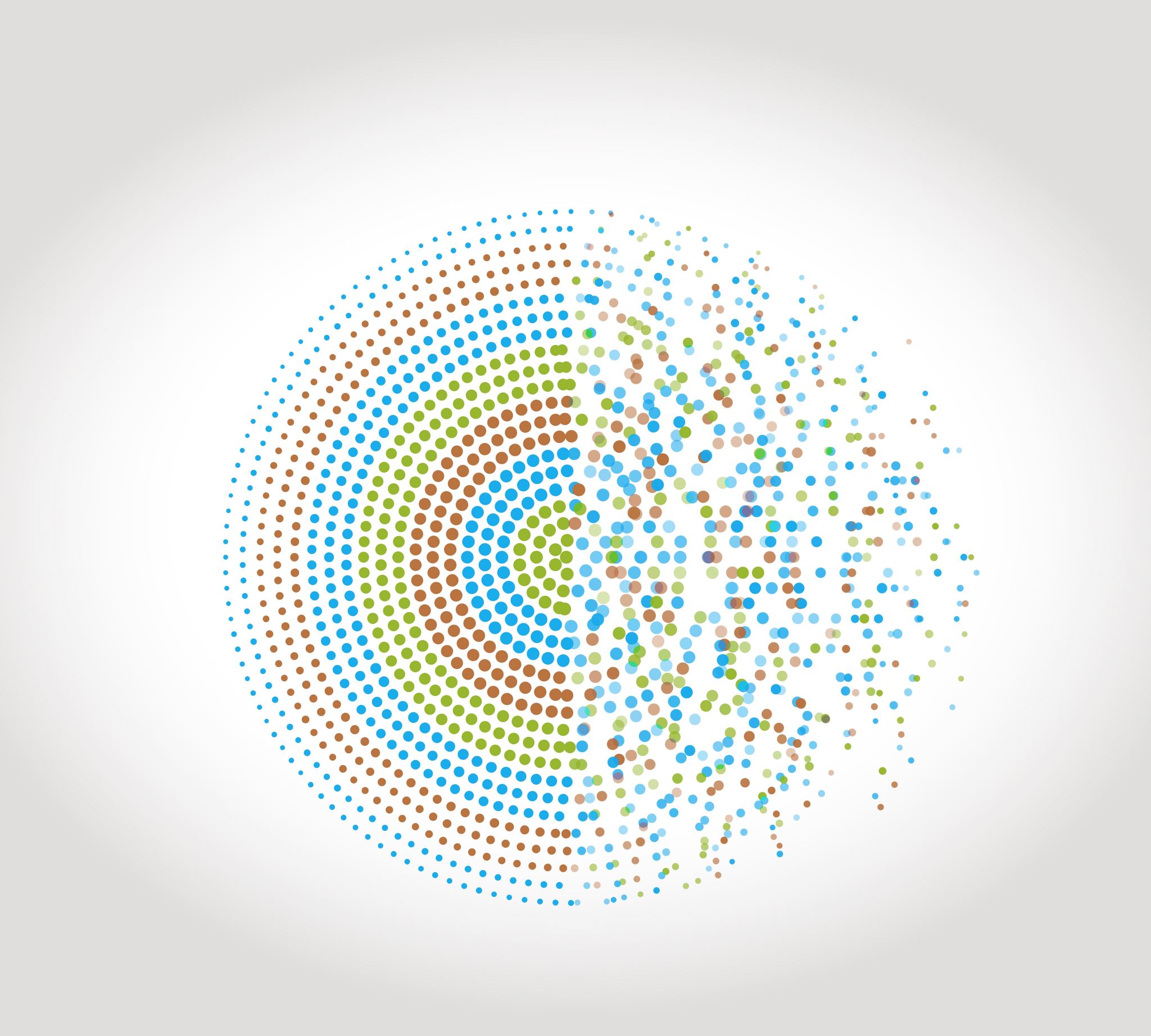 Thank you!